RNIB Bookshare
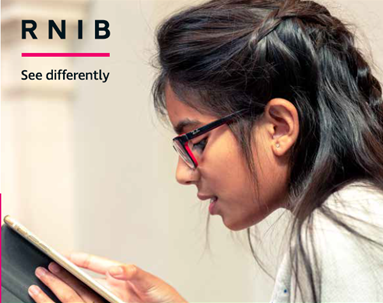 Contact
w. www.rnibbookshare.org 
e. Bookshare@rnib.org.uk 
t. 0300 303 8313

Facebook: RNIBBookshareUK
Twitter: @RNIBBookshare
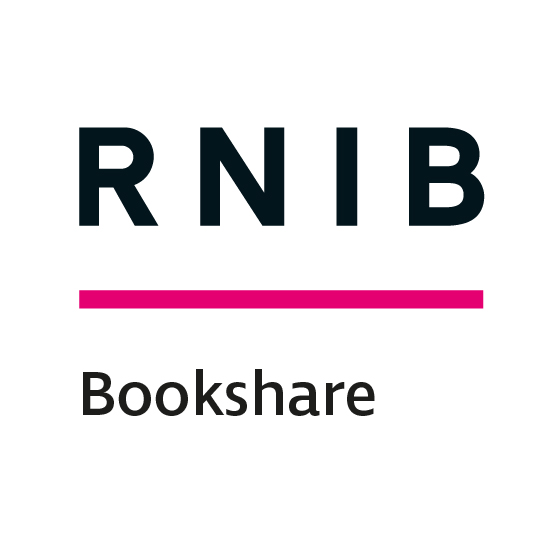 September 2023 update
*Add* Education organisation accounts 
*Add* member (learners) accounts
*Add* education staff accounts
*Add* downloads 
*Add* titles (current)
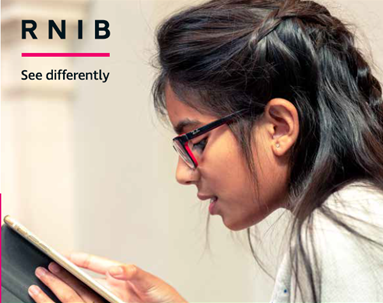 What is RNIB Bookshare?
RNIB Bookshare provides accessible curriculum texts, via the RNIB Bookshare platform where content is made available under the Copyright and Rights in Performances (Disability) Regulations 2014.

RNIB Bookshare provides accessible electronic curriculum texts, through our work with publishers and is available to persons with a print disability (sight loss, dyslexia, or limitation in holding a printed book). The free UK service is available to persons, who meet the criteria stated, and who are existing members of an education establishment.
How are copyright resources made available on RNIB Bookshare?
Disabled people are able access materials protected by copyright through Copyright and Rights in Performances (Disability) Regulations 2014 which allows individuals, educational establishments and not-for-profit organisations to reproduce all types of copyright protected content in accessible formats as long as it is not already commercially available, and you have legal access to the original work.
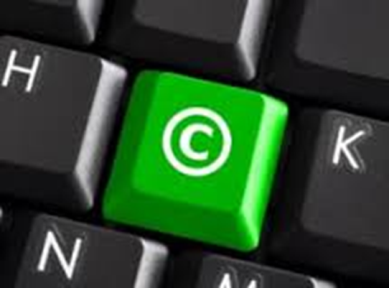 ‘Disabled person’ definition
‘Disabled person’ means a person who has a physical or mental impairment which prevents the person from enjoying a copyright work to the same degree as a person who does not have that impairment, and ‘disability’ is to be construed accordingly.

Further information can be found on our legal pages at, Usage and storage.
You can contact the Intellectual Property Office (IPO) copyright team at copyrightenquiries@ipo.gov.uk and visit the IPO website for further guidance.
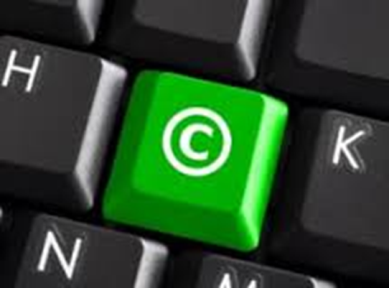 Qualifying print disabilities
Film: Who is eligible to use RNIB Bookshare?

Visual Impairment: including Blind and partially sighted

Learning disability: including Dyslexia, Dyspraxia, Autism, Attention Deficit Disorder

Physical disability: where significantly affecting use of printed materials, ie can't hold a book due to medical condition.

 Language: Doesn’t qualify, English as an additional language is not a qualifying disability.
Who can use RNIB Bookshare?
Membership is obtained through:
School
College
University
other UK educational organisation

If you are downloading the file from RNIB Bookshare as an intermediate copy (as an organisation rather than the learner directly) which requires further modification by you before it is passed to the student - as the ‘authorised body’ you must have lawful possession of the original work.
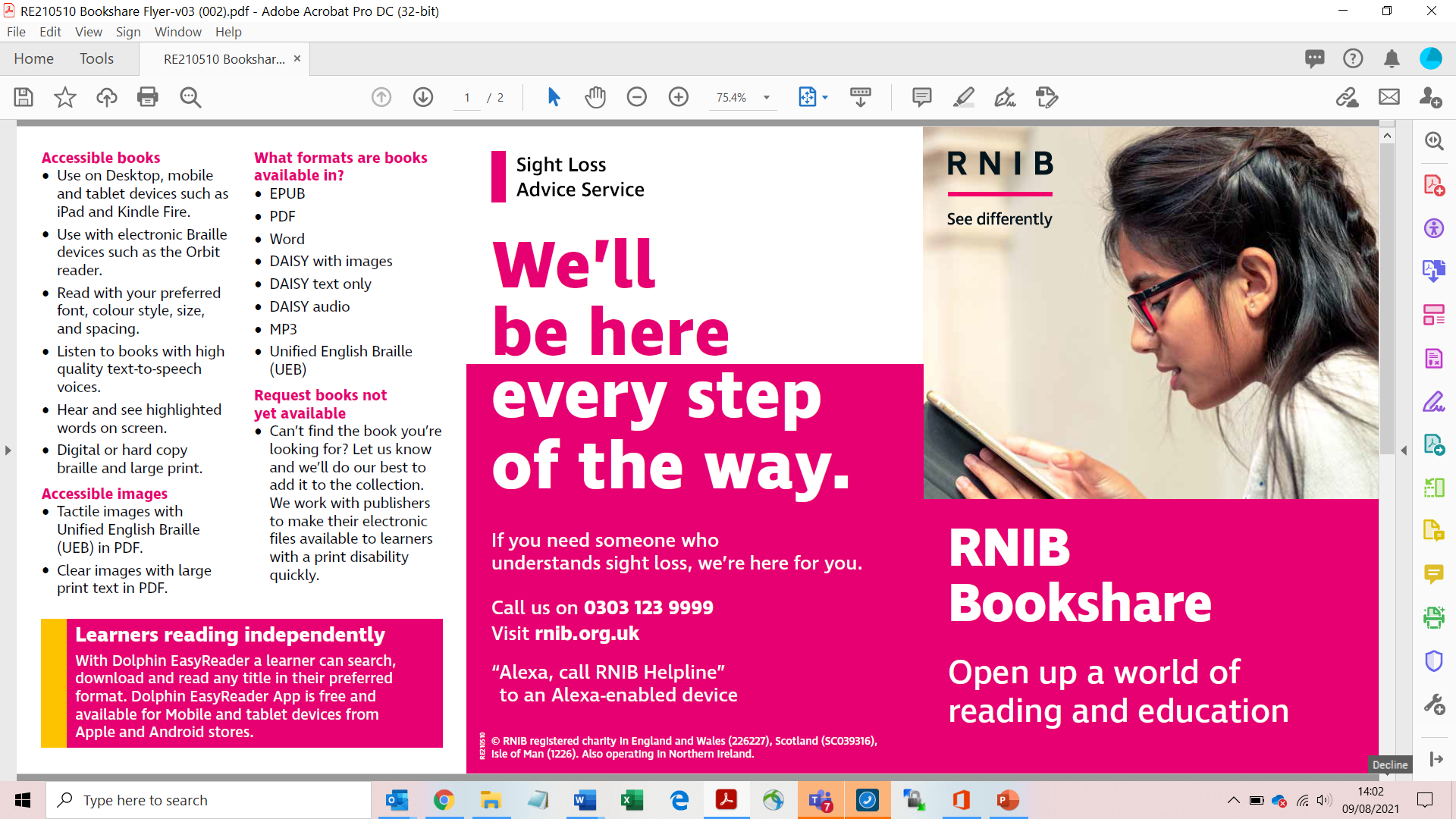 Use by learners
The law says that an individual has to own or have lawful possession of the work (owning it or borrowing it from the library) if they are making their own accessible copy. 

Where a learner is downloading books from RNIB Bookshare as their final accessible copy (not carrying out any modification) on Dolphin EasyReader for example- they wouldn't be required to have lawful possession of the original work.
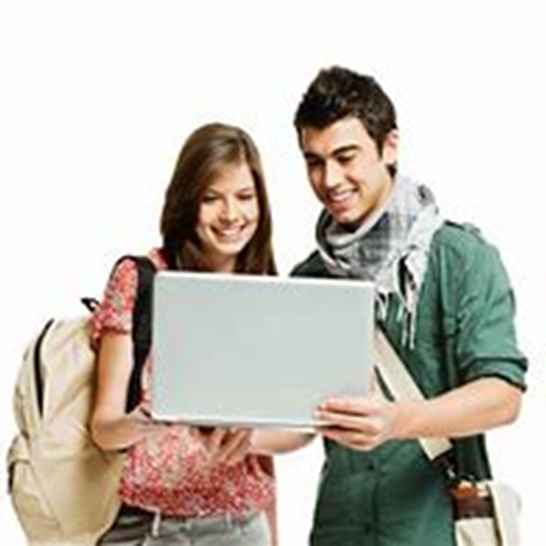 Account types
Educational organisation membership Sponsor (staff) and learner (member) accounts. Sign up via website
Home learner accounts (via Bookshare team)
Home educator accounts (via Bookshare team)
Private tutor accounts (via Bookshare team)

Who else can use RNIB Bookshare?
Staff can use the resources for themselves, if they are studying themselves or have a print disability.
Parents/carers with a visual impairment
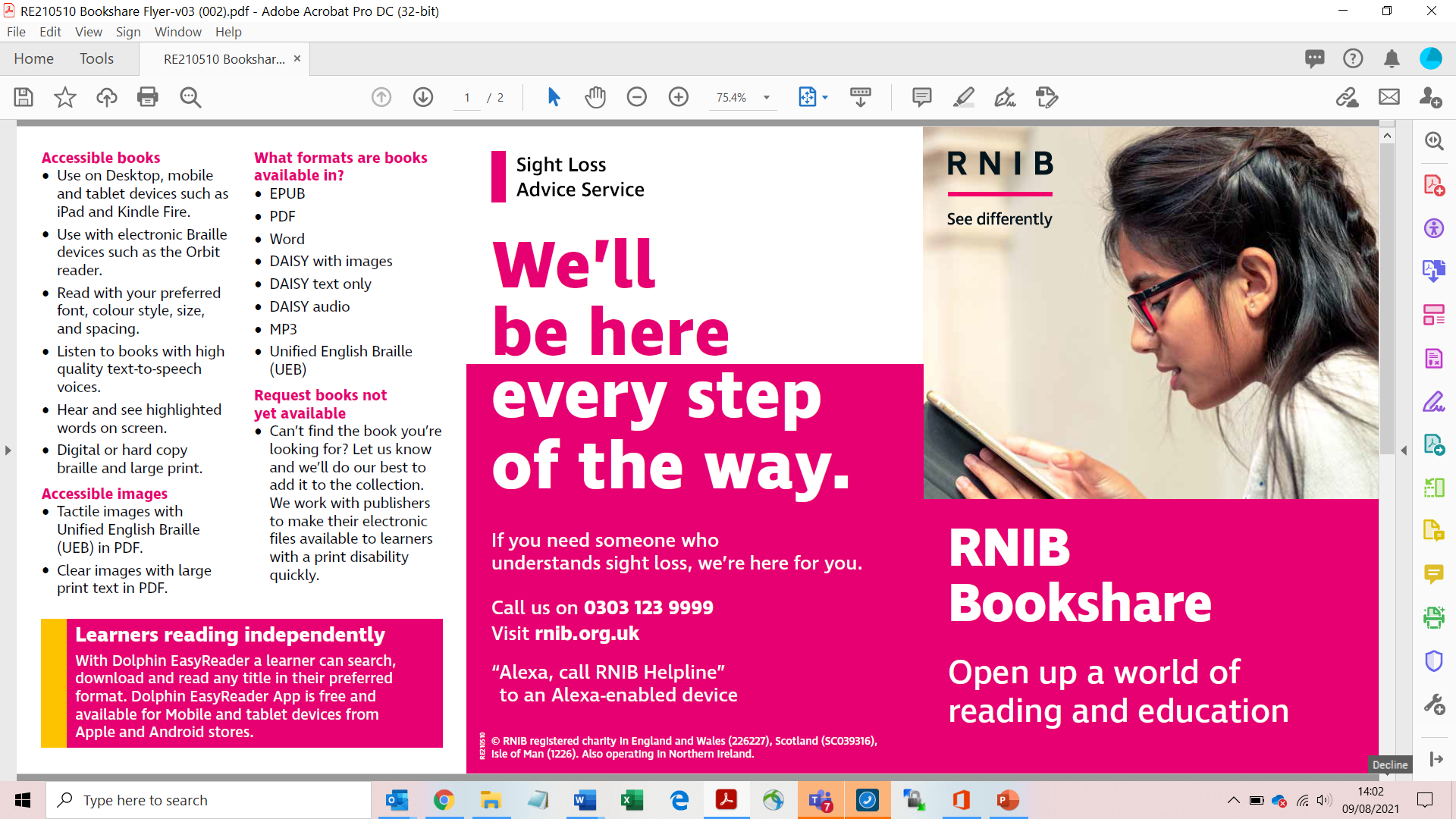 Dolphin EasyReader accessible reading app
Dolphin EasyReader opens any download on RNIB Bookshare (and RNIB Library)
free on Android and IoS download from your app store
Great for independence
opens in set preferred format
Synthetic audio
Notetaking features
Training sessions
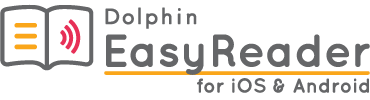 [Speaker Notes: End of term update your sponsor (staff) and member (student) accounts for leavers to remove their access.
Is the Primary Contact leaving? If so get them to change the Primary Contact account over before they leave.
Book requests – as much notice as you can!
Dolphin EasyReader app – opens any download on RNIB Bookshare, free on Android and IoS, opens in set preferred format, audio, notetaking, training sessions. Great for independence.]
Our publishers
*Add* publishers and imprints are currently working with us and more are joining us all the time.
File types provided: PDF, EPUB (Word, BRF, DAISY, audio)
*Add* publisher feeds, most with backlists:
Charlie's story - equal access to resources
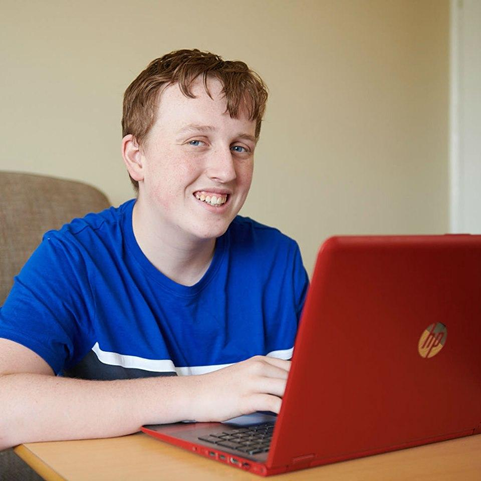 "We struggled to get the kind of resources that all the others had. Textbooks for school, revision guides. Basically, anything that any other student can get from a teacher." (Charlie)
Charlie has optic nerve hypoplasia and nystagmus, he reads large print resources, size 72 font. He uses his laptop to read PDF's and Word files that he adds notes to. He started using RNIB Bookshare in secondary school.
What results! A** Maths, A* Business, A* English Literature, A* English Language, A History, A Psychology, A Science, A Further Mathematics, B German.
He says he would never have got these grades without the help of RNIB Bookshare and the accessibility of the course texts
really made the world of difference.
Contact RNIB Bookshare
w. www.rnibbookshare.org
e. bookshare@rnib.org.uk
t. 0300 303 8313
Facebook.  @RNIBBookshareUK
Twitter. @RNIBBookshare
Team: James Bartlett (Manager), Rochelle Davis-Pretsell (Team Leader), Taylor Henville, Caroline Walker 

Please share our information leaflet: RNIB Bookshare flyer (pdf)
Get Started with our RNIB Bookshare 'Getting Started' downloadable guide (docx)
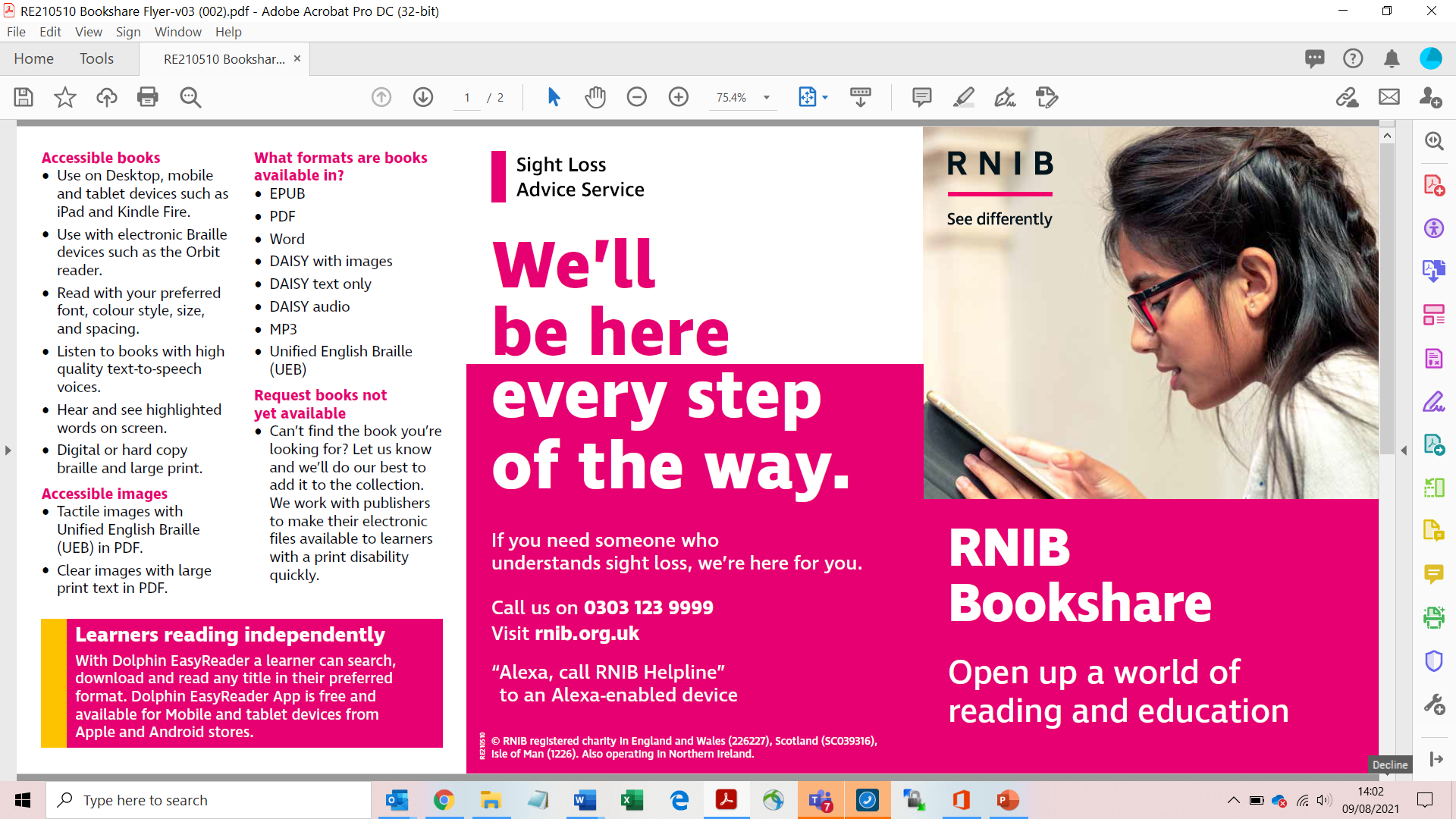